Current Status Of CEBAF 22GeV S2E Simulations
Brief Introduction to 22 GeV CEBAF
Simulation Effort
Machine Changes
S2E Current Status
Next Steps
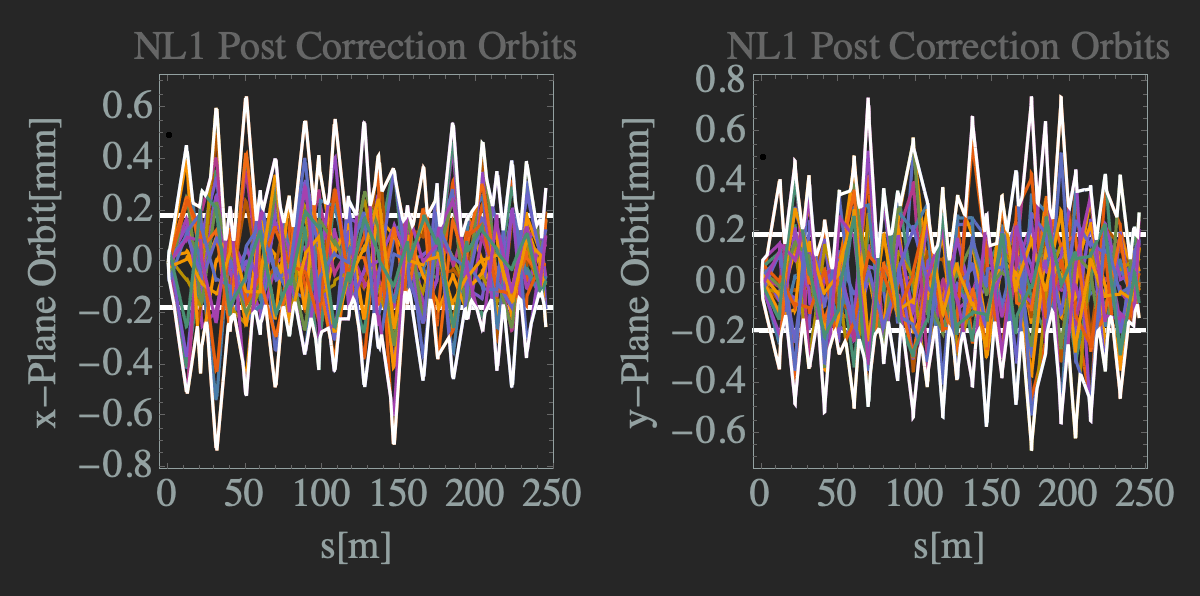 Donish Khan
Tuesday, September 12, 2023, 2:30PM
22GeV CEBAF Upgrade
Today’s CEBAF contains 5-recirculation passes to 12GeV
A 22GeV CEBAF could open the facility to new physics experiments/opportunities
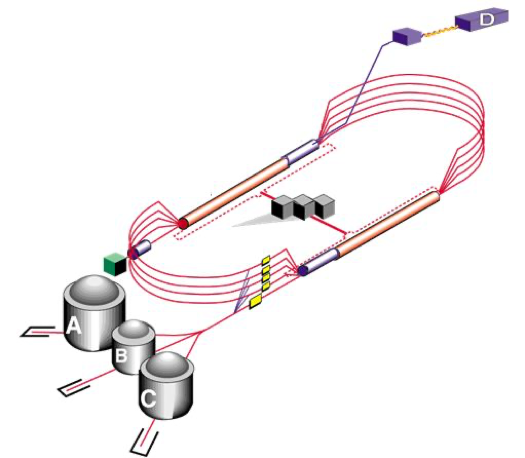 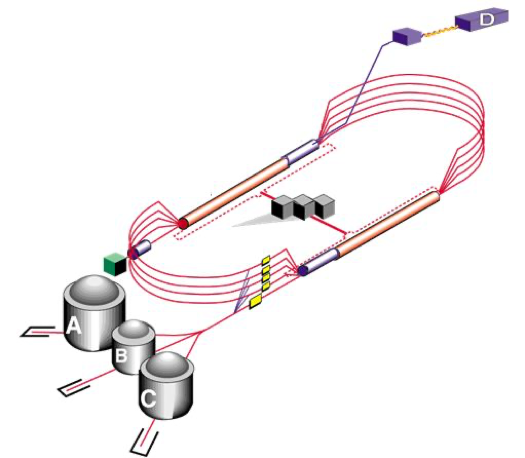 Basic idea of the upgrade is simple, increase number of passes to increase the energy
Engineering is not so simple!
2
The Fixed Field Accelerator (FFA) Concept At CEBAF
Tune the passage of multiple beams in a single arc beamline
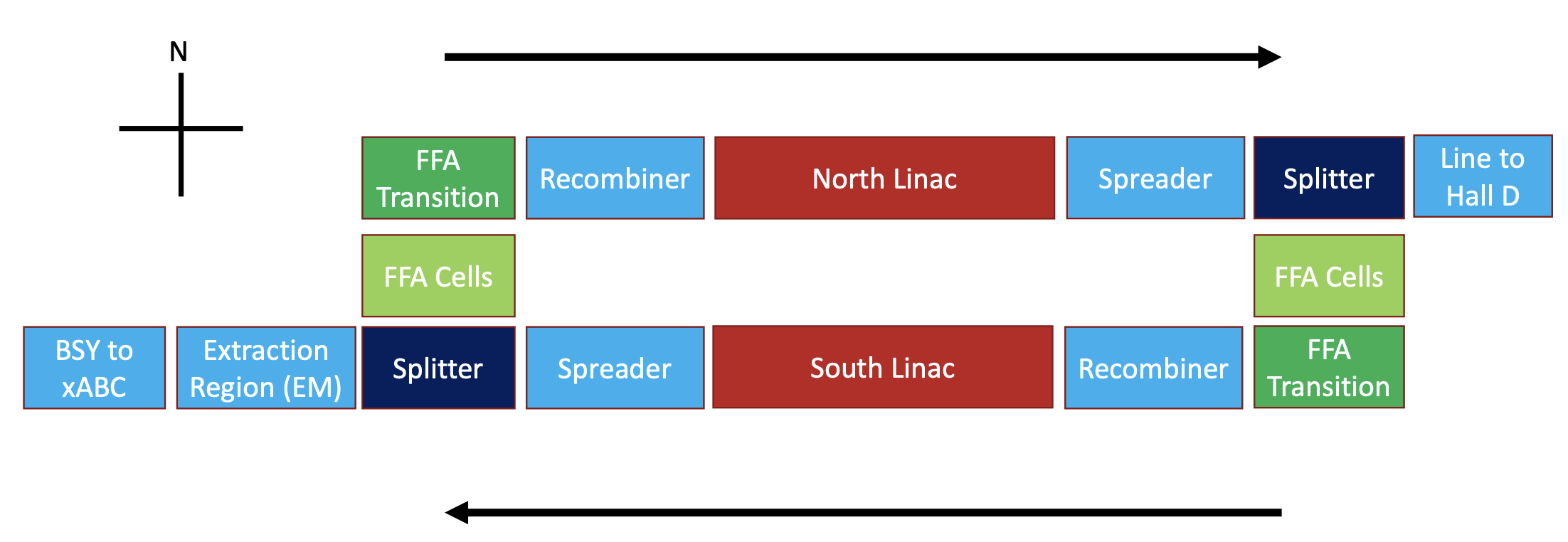 Kirsten D.
New problems will arise!
Simulation studies aim to identify problems, both predicted and unpredicted
3
Simulation Effort Organization
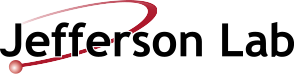 elegant
Bmad
OptiM
Dennis T: Injector
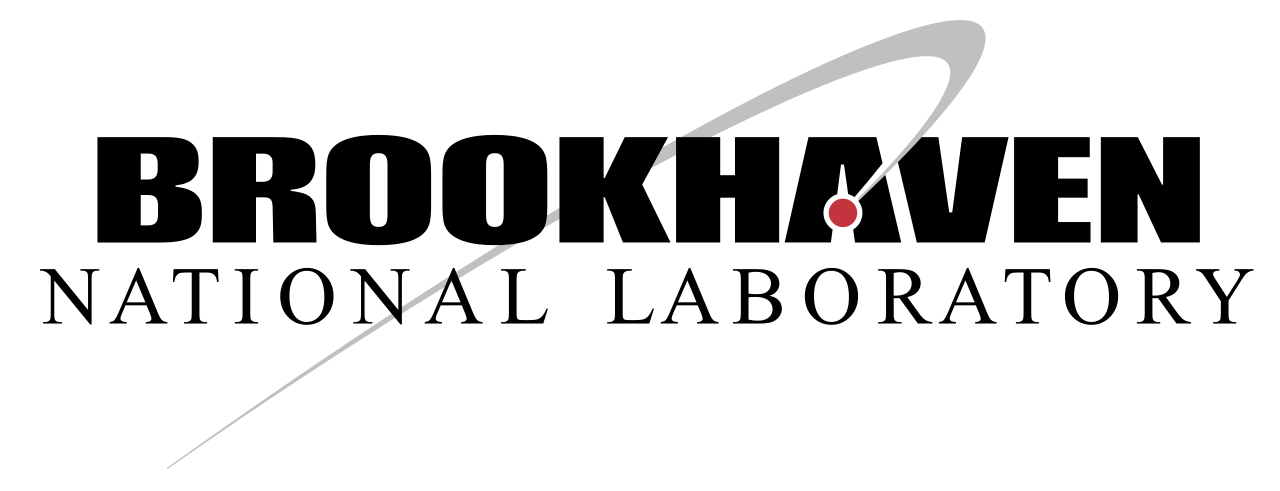 Stephen B: FFA
Alex B: Linacs
Dejan T: Optics
Ryan B: Spreaders, Splitters
Scott B: Optics
Donish K: Linacs, EM Arcs, S2E
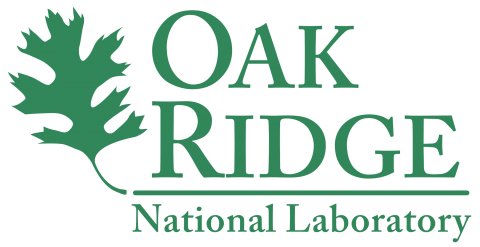 Vasiliy M: FFA Transition
Alex C: FFA
Randy G: FFA Transition
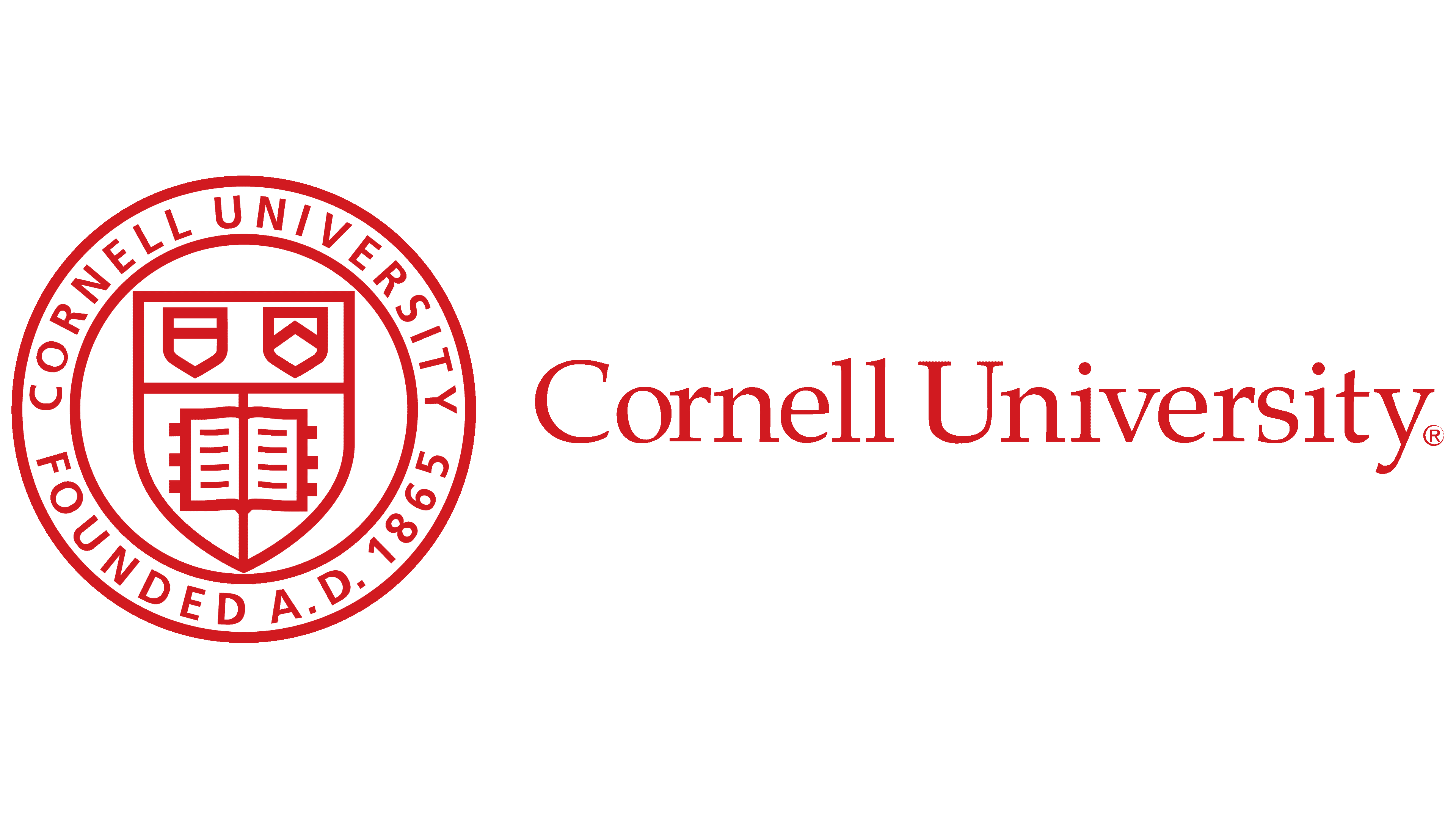 Georg H: FFA
Kirsten D: Radiative Effects
Jay B: Hall Optics
4
Machine Changes: Linacs
Changed from doublet (12GeV) to triplet:
SRF
9.6m
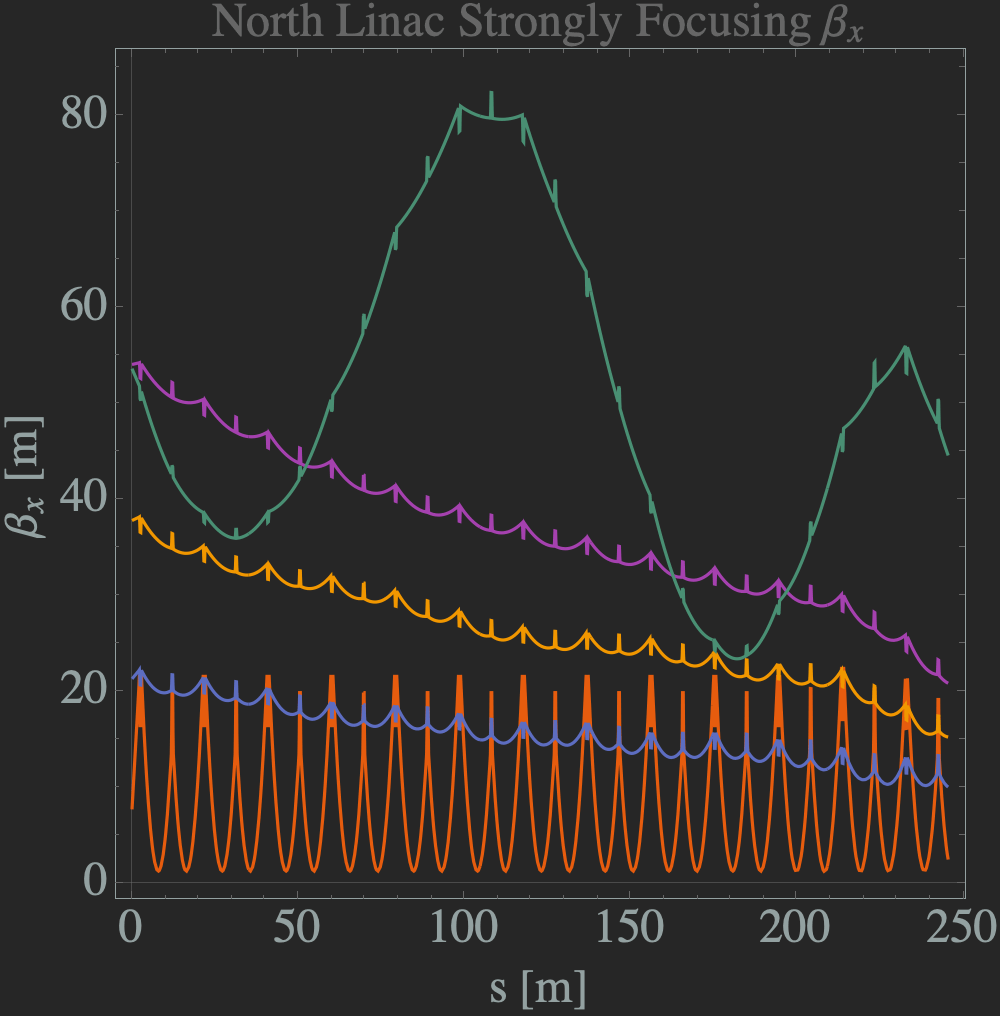 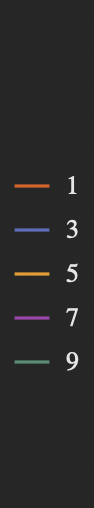 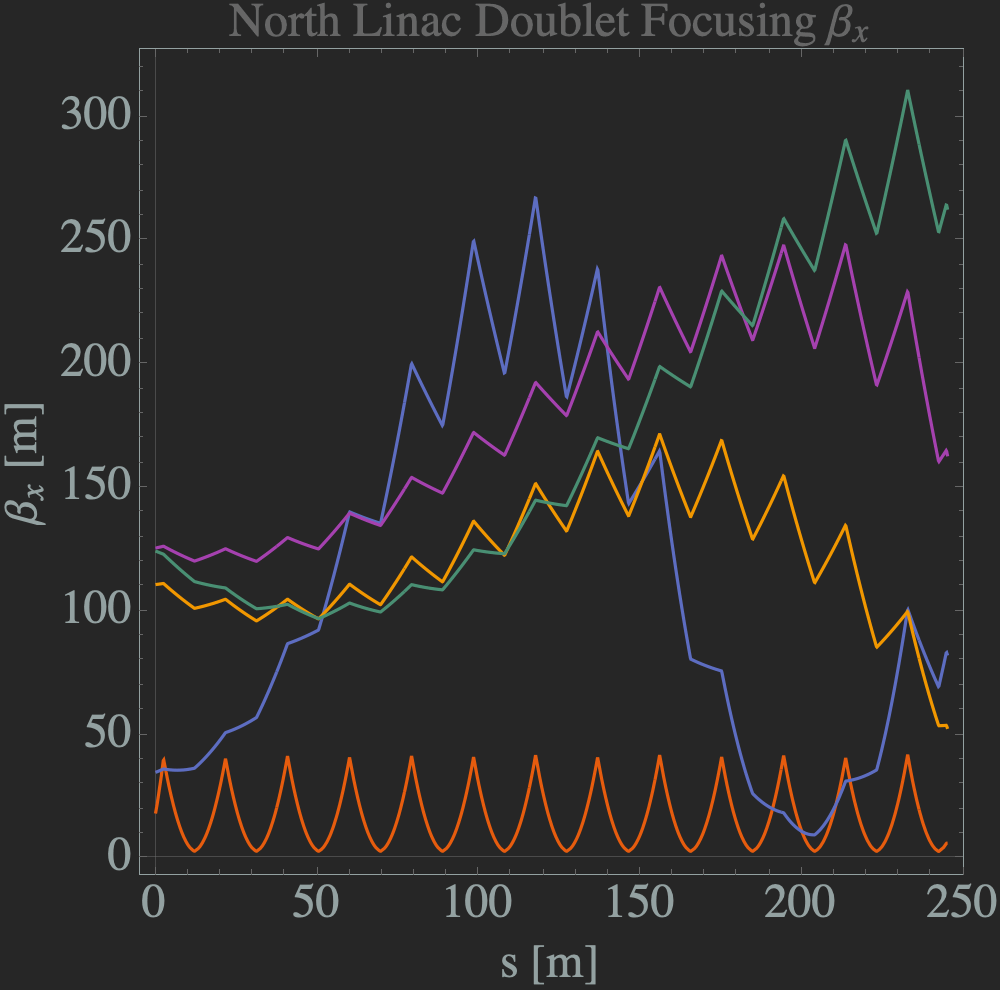 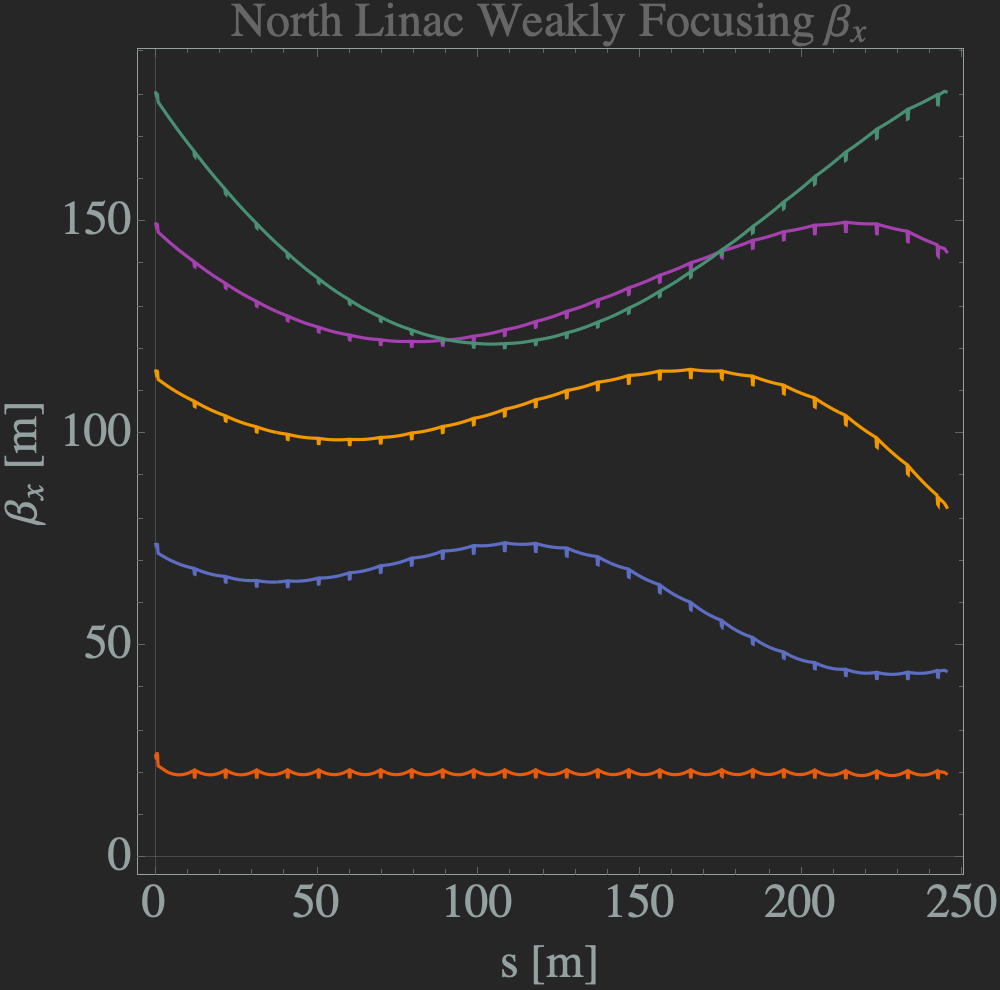 Again, changing weakly focusing to strongly focusing (Alex B.)
Smaller beta functions in higher passes
Accommodates FFA cells and merger
5
Machine Changes: EM Arcs
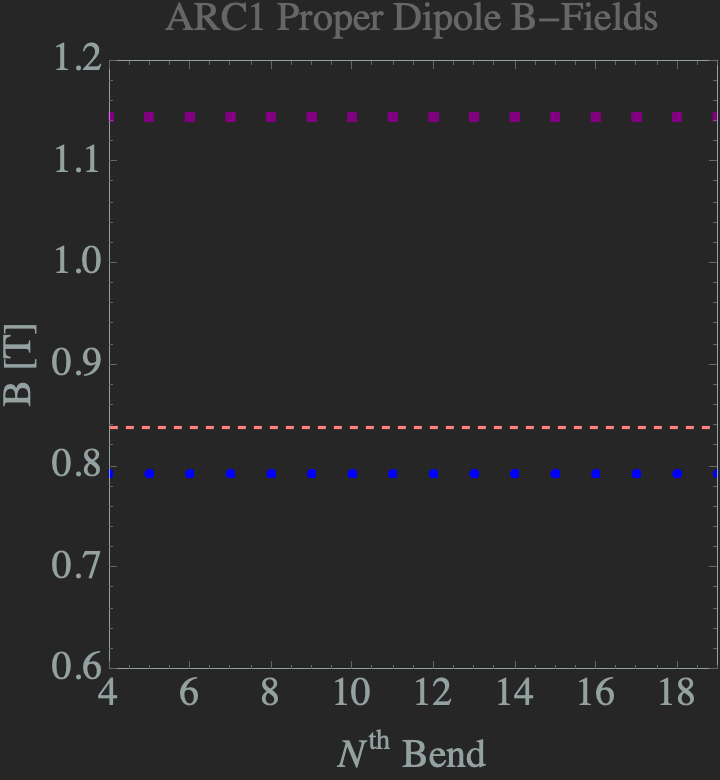 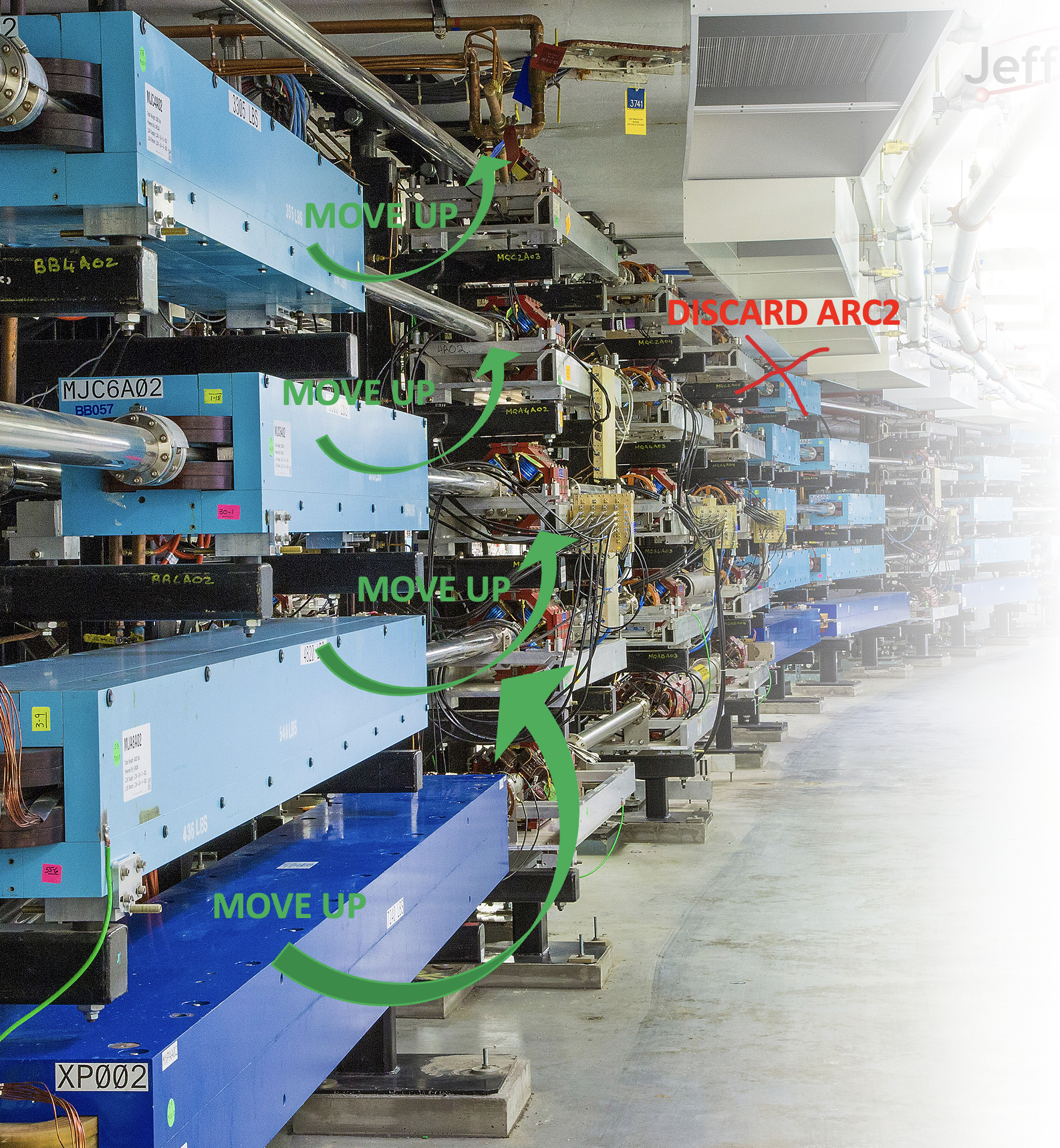 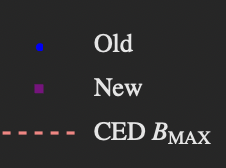 6
Machine Changes: Splitters/FFA/FFA Merger
FFA & Neural Networks
Splitters
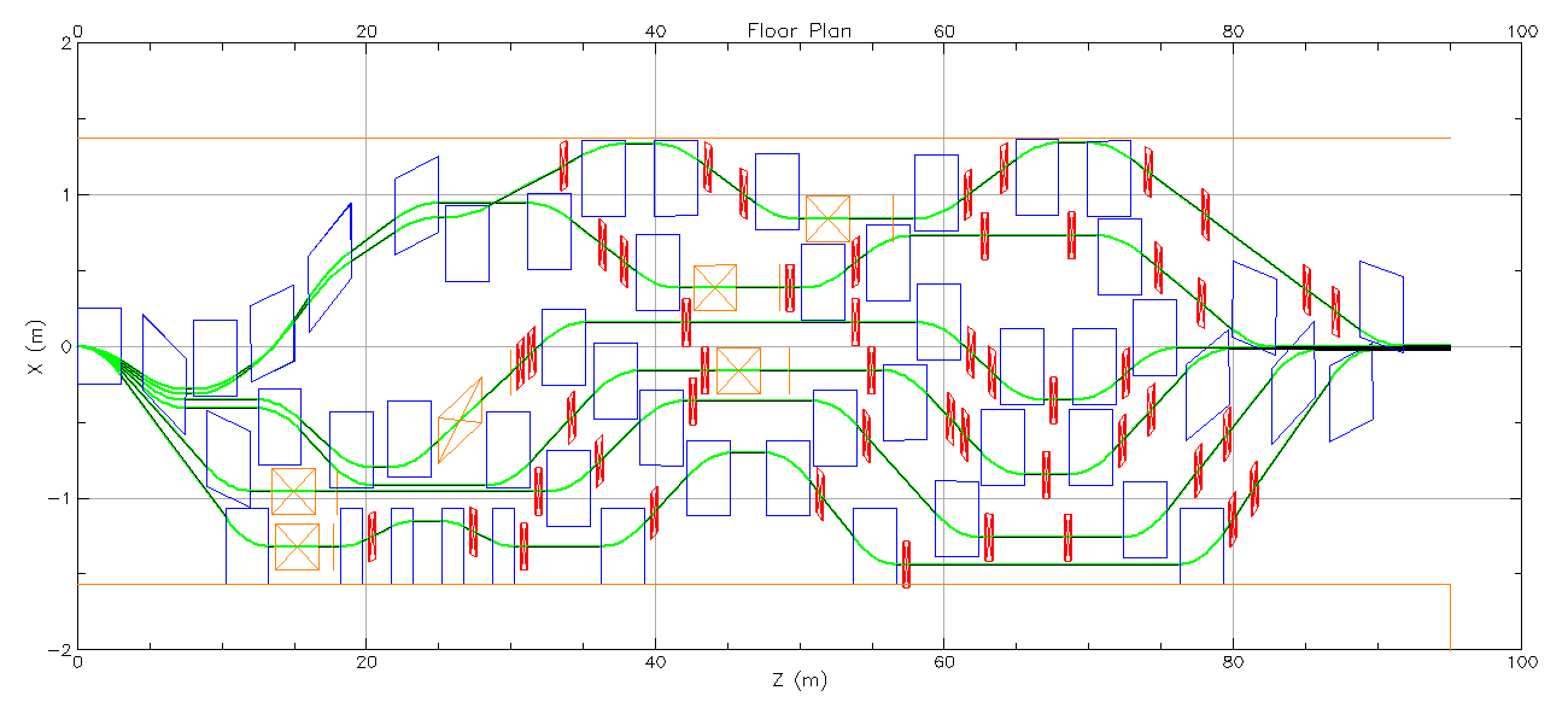 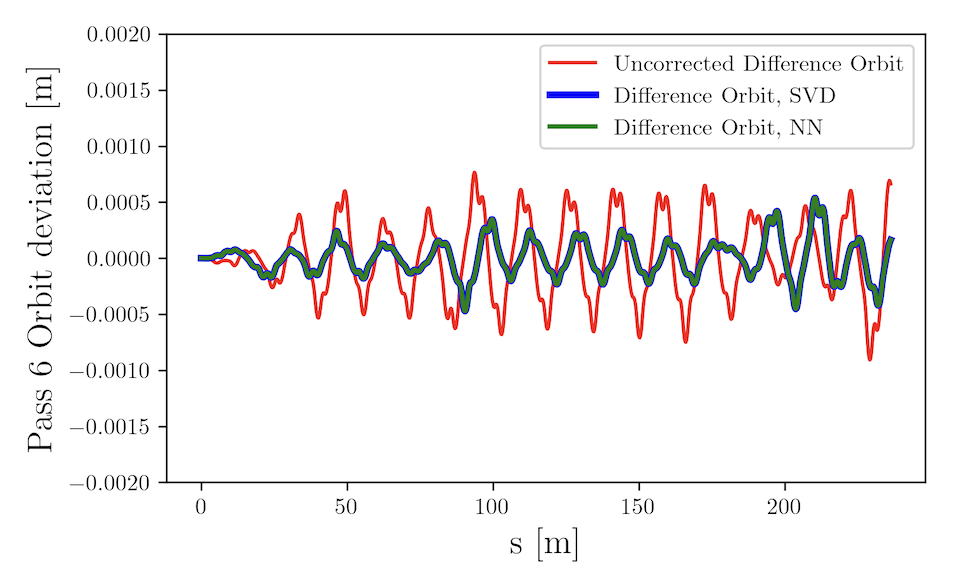 Alex C
FFA Transition
Ryan B
Added right before the FFA arcs
Work in progress but very close!
Challenge to fine tune the optics while maintaining space requirements:
Added right after the FFA arcs
Linac optics changed to strong focusing to accommodate smaller betatron functions
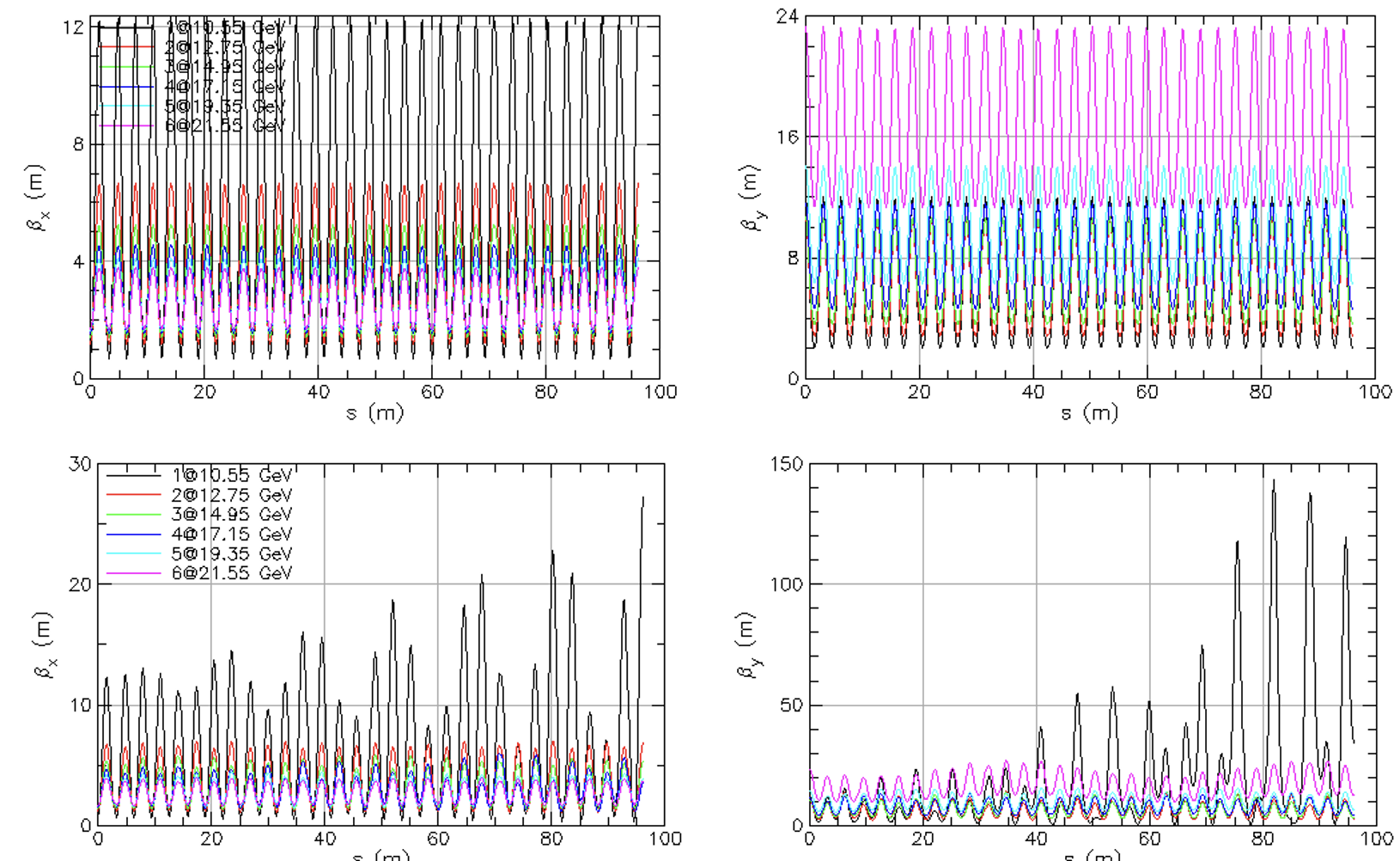 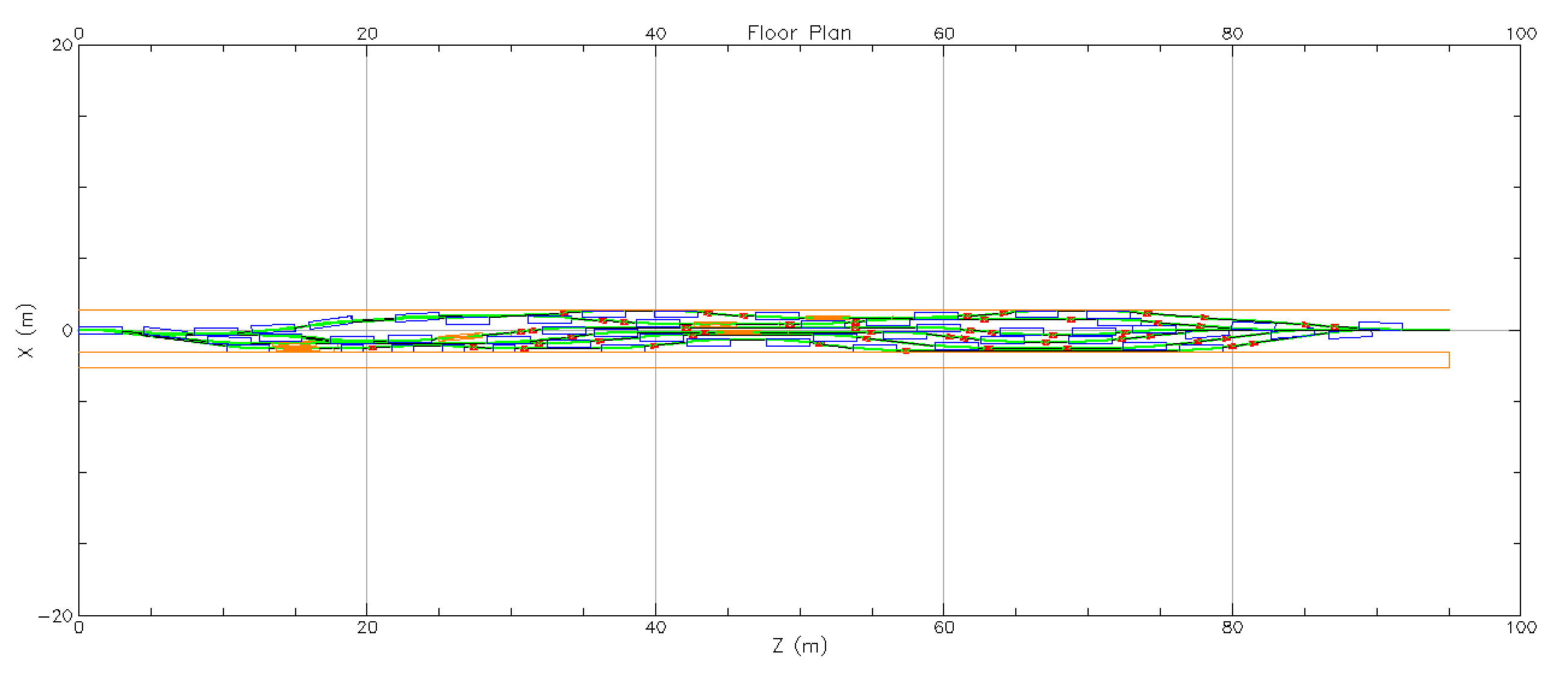 Ryan B
Vasiliy M
7
Current S2E Status
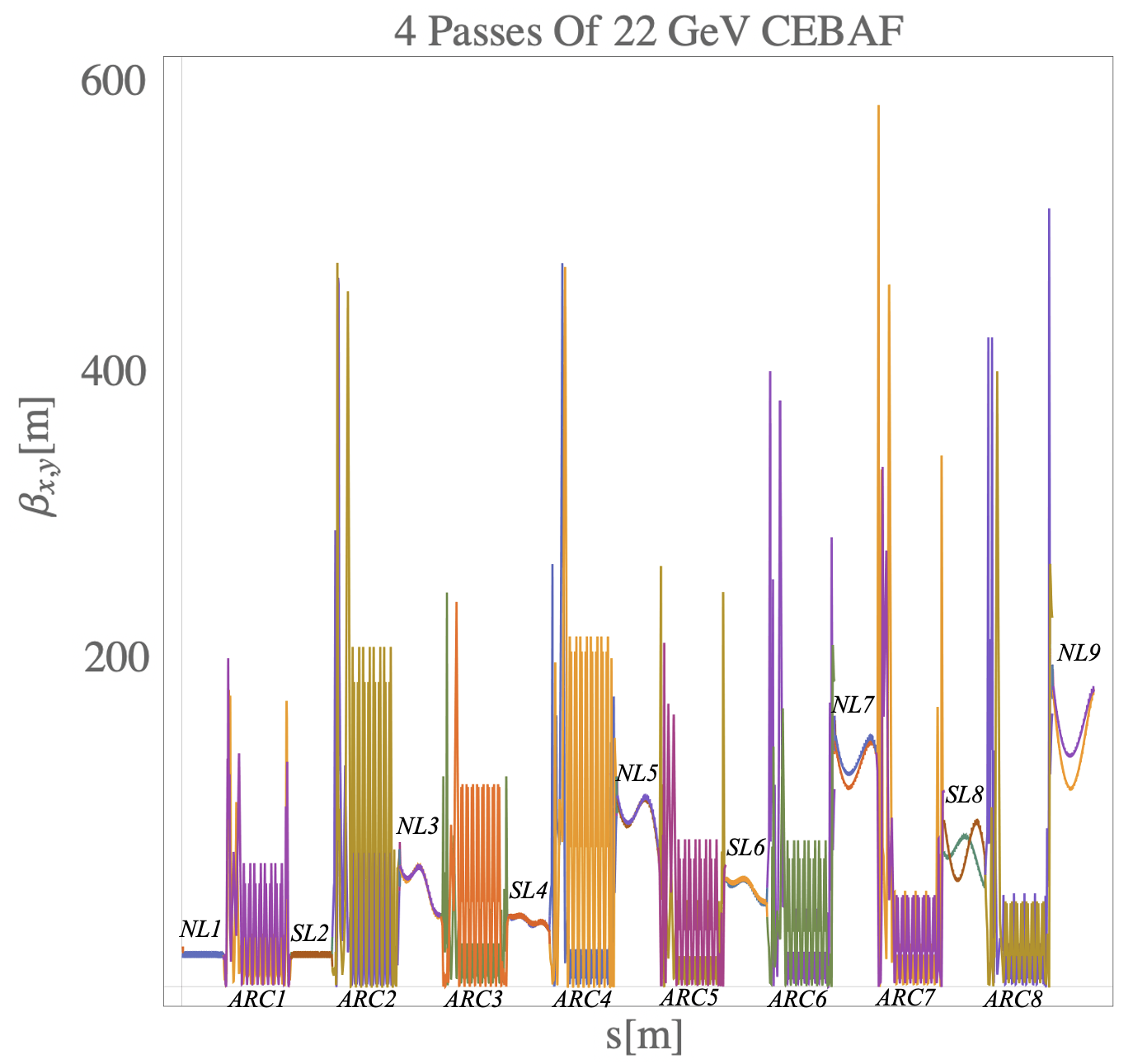 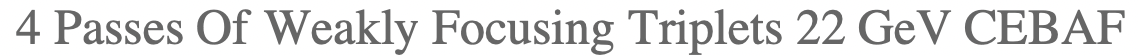 We have EM portion of accelerator (NL9 Exit) “connected”
Optics matched
Error/Orbit Correction & Beam loss
8
Current S2E Status: Error/Orbit Correction & Beam Loss Studies
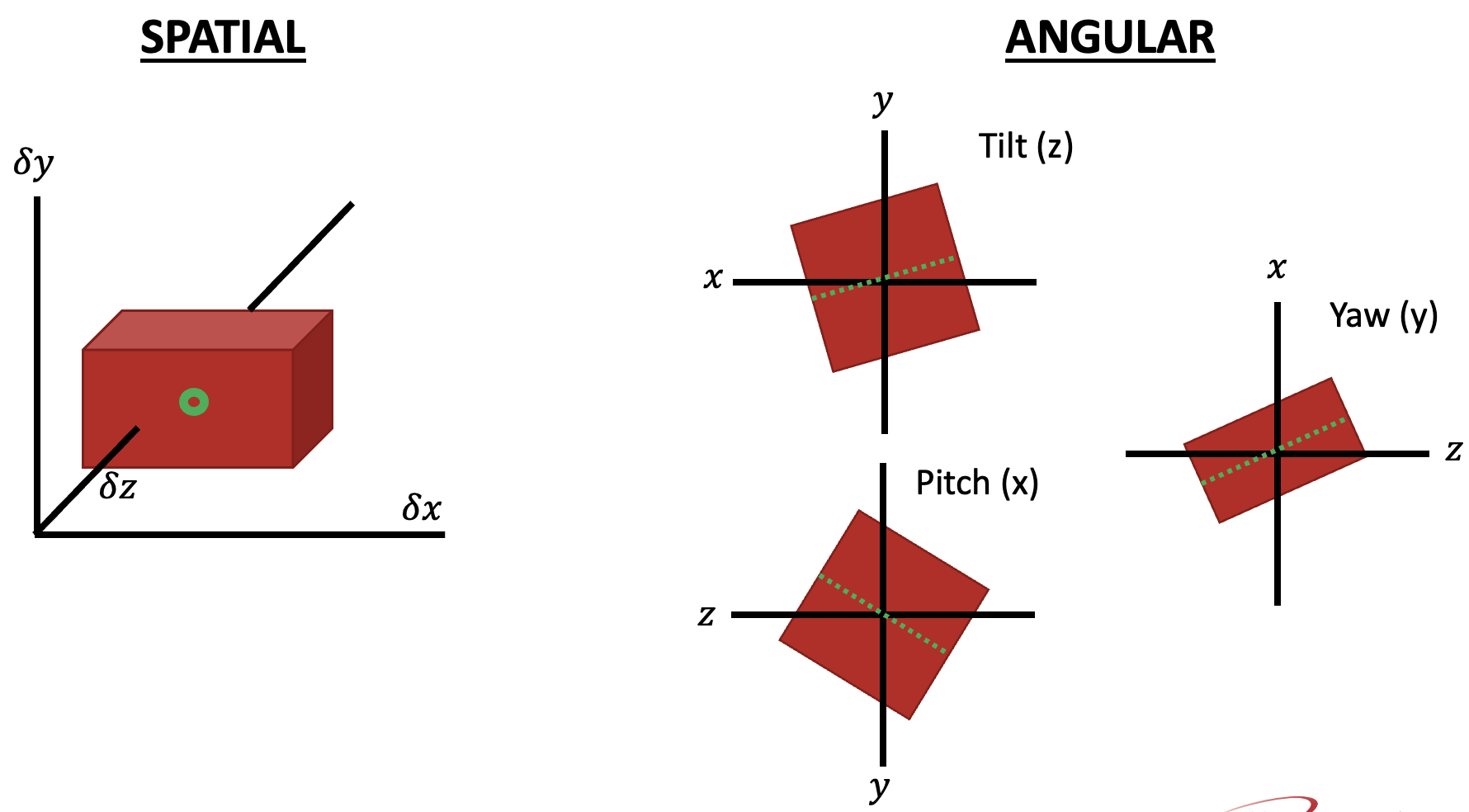 9
Current S2E Status: Error/Orbit Correction
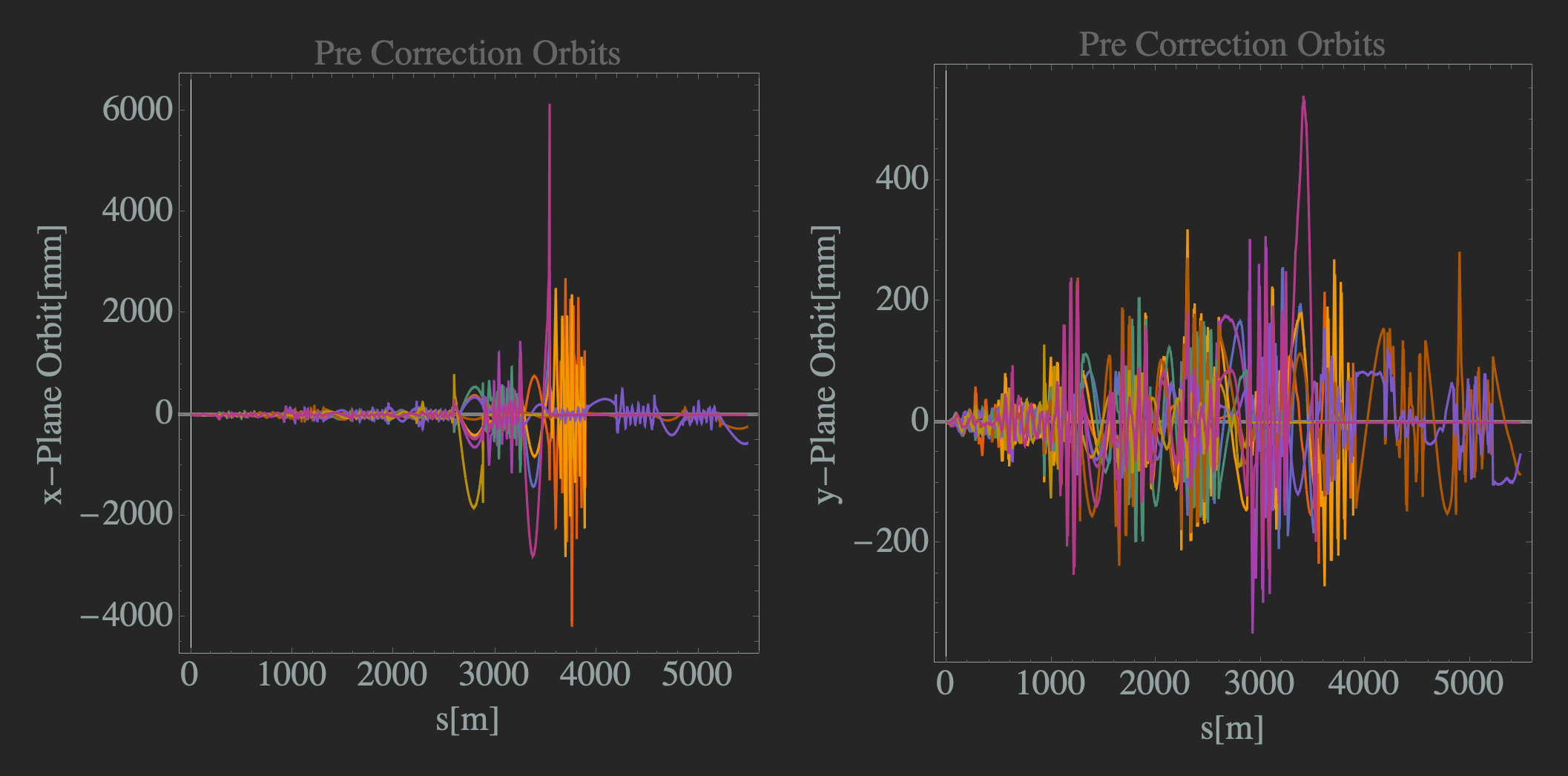 N=10
N=10
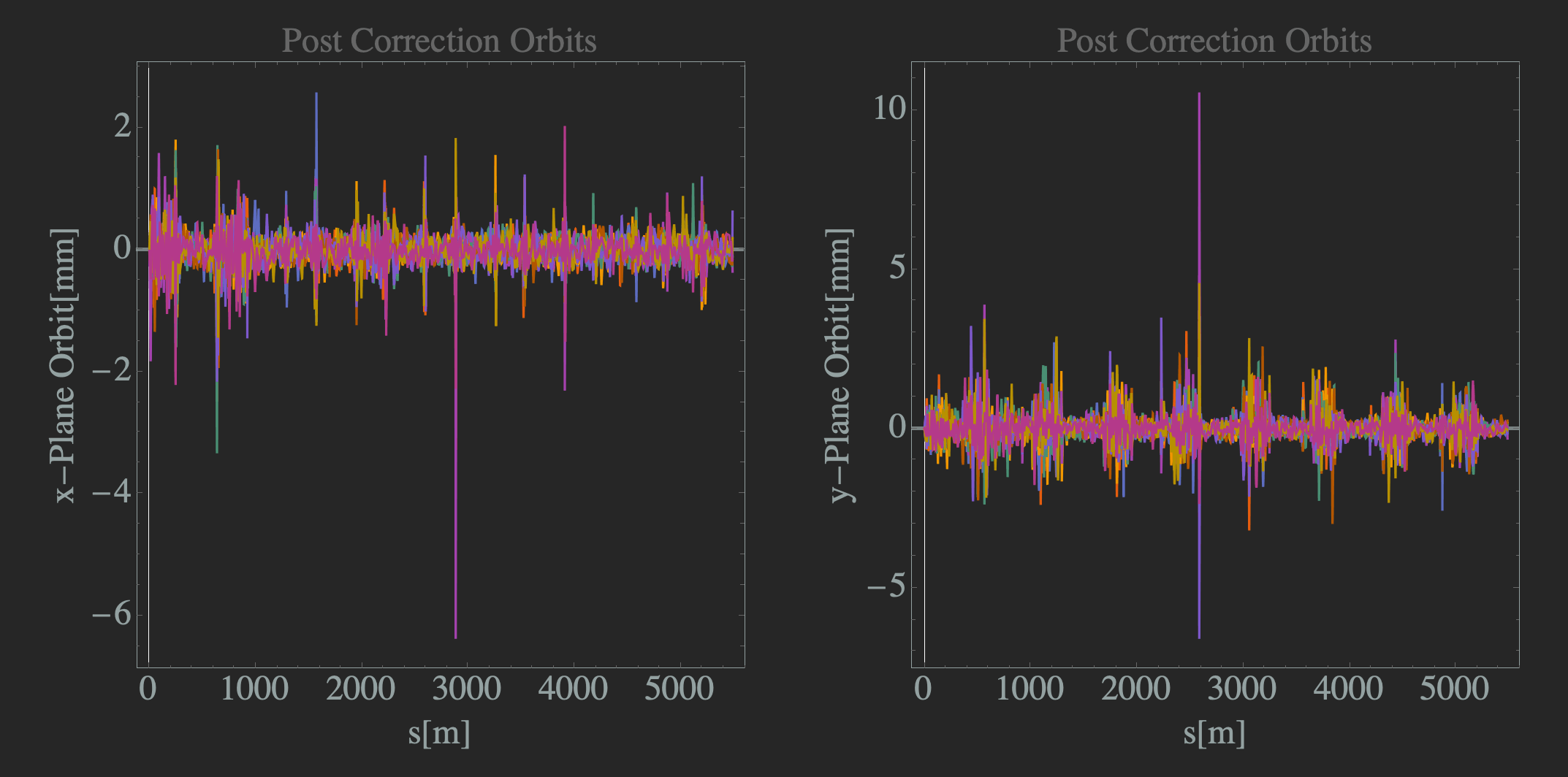 N=10
N=10
10
Current S2E Status: Beam Loss Studies
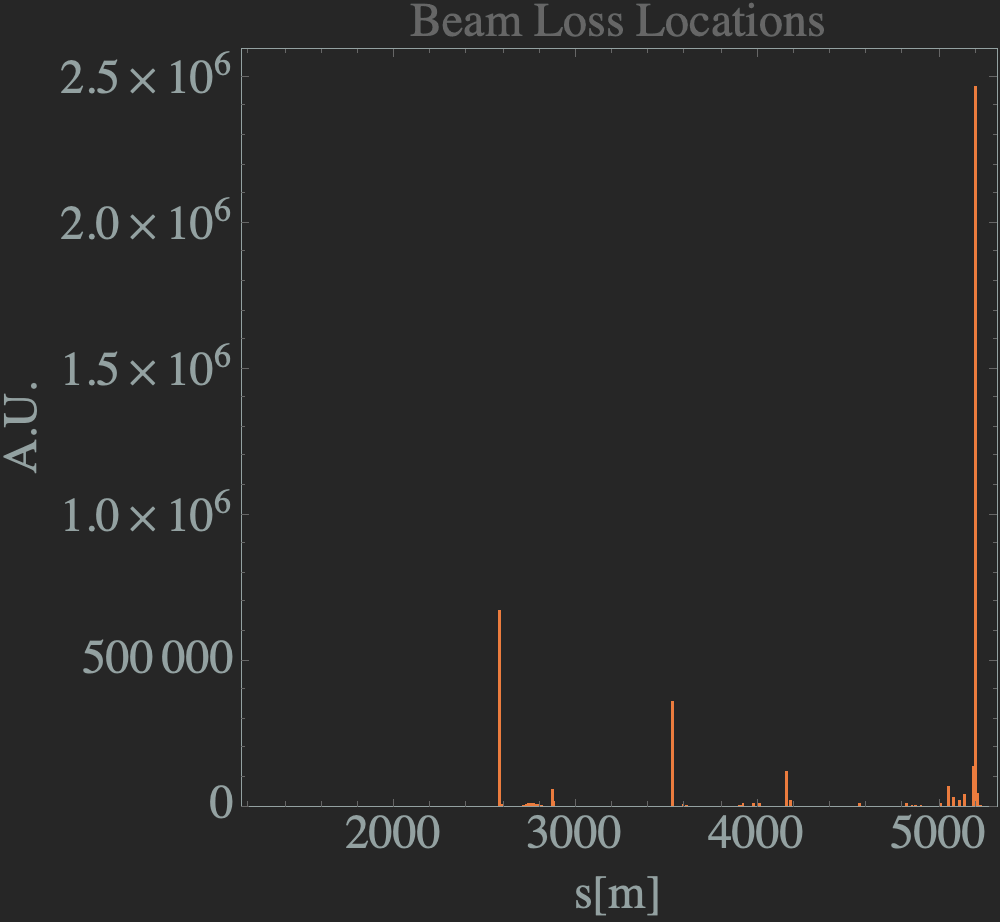 N=10k
Recombiner8
Spreader4
Spreader6
Spreader7
11
Next Steps
Strongly focusing North and South linacs have been designed by Alex B.
Match optically with rest of accelerator
Conduct error sensitivity studies (stronger focusing implies greater sensitivity to errors)

Complete Beam Break Up (BBU) Studies

Join pieces as they are completed
Splitters
FFA Transitions

Beamline optimization
Radiative effects
Dispersion leakage
Betatron mismatch
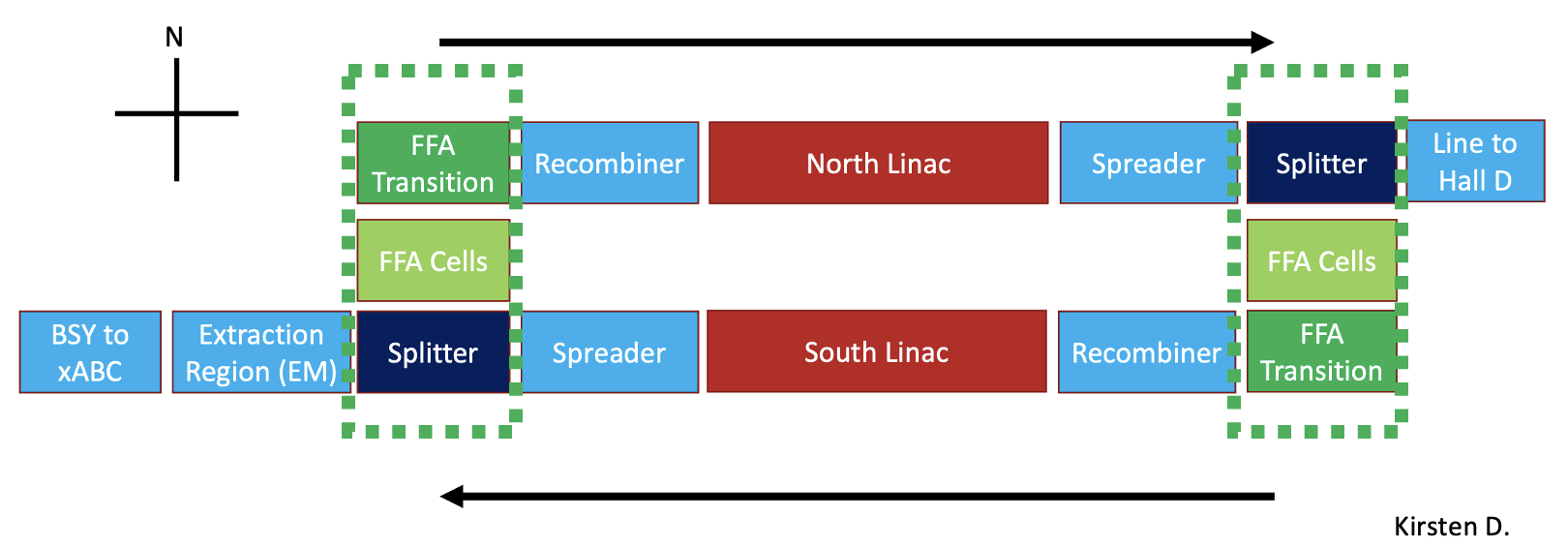 12
The End! Thank You!
Thank you for your time and the opportunity to present some of the interesting work I’ve been involved in at JLAB
Would additionally like to thank:
LDRD Lead
CEBAF FFA Lead
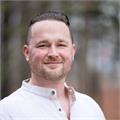 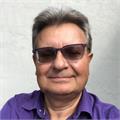 Alex Bogacz
Ryan Bodenstein
The research described in this paper (on this poster, in this report, etc) was conducted under the Laboratory Directed Research and Development Program at Thomas Jefferson National Accelerator Facility for the U.S. Department of Energy.
13